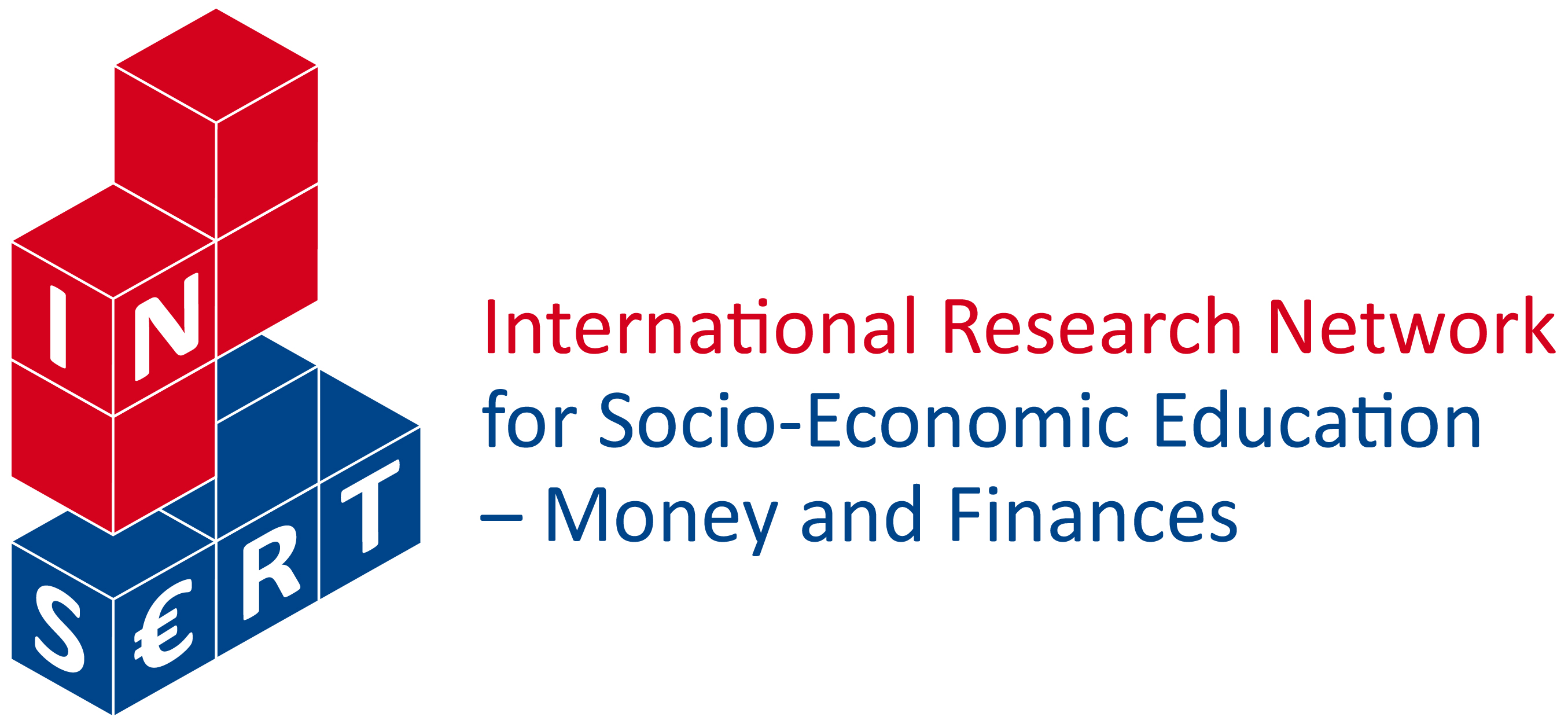 Reihe: Unterrichtsbeispiele zur sozioökonomischen Bildung
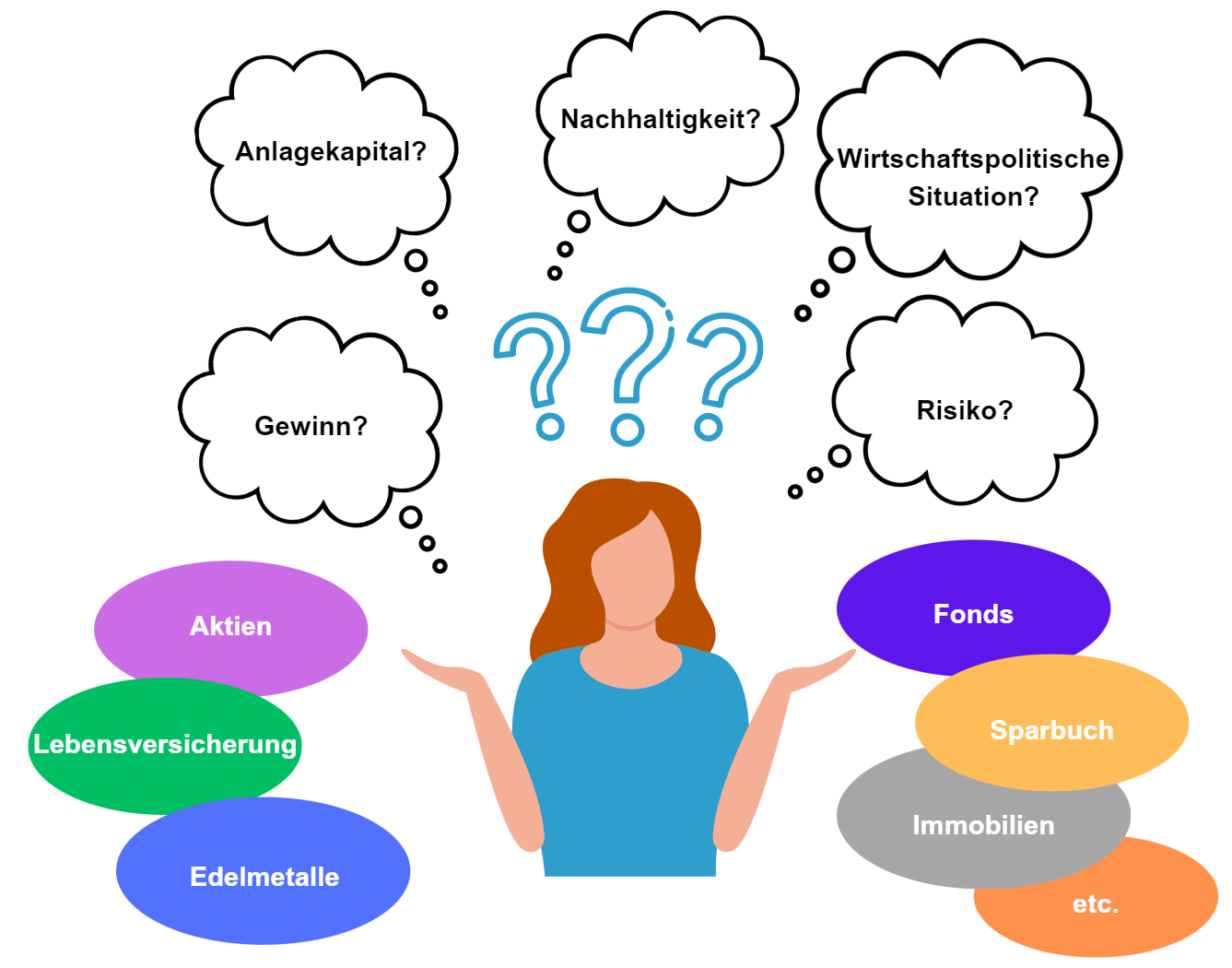 Möglichkeiten der Kapitalanlage –
Ein Vergleich
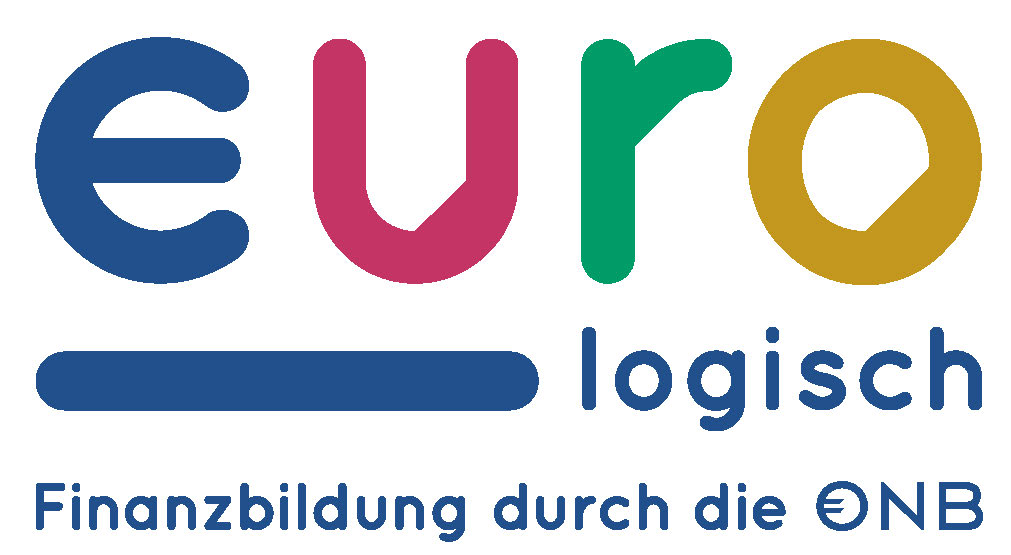 in Kooperation mit
>Mit Mischung zum Erfolg<
Environmental Social Governance (ESG)-Kriterien
Profitieren von Megatrends
Grünes Geld
Rohstoffradar
Spekulation mit Rohstoffen für Nahrungsmittel
>Neue Chancen – satte Gewinne<
Socially responsible investing
>ESG-Kriterien gehört die Zukunft!<
>In Gold we trust<
Nachhaltigkeitsanalyse
>Die besten Fonds für ihr Portfolio<
Verantwortungsvoll investieren
>Dividendenrekorde im 1.Quartal<
Stiftung Warentest testet nachhaltige Fonds
>Hohe Profite durch neue Technologien<
>Mit diesen Aktien verdienen Sie mehr<
Immo-Preisrally
Nachhaltige Renditen
>9% Rendite garantiert – kommen Sie zu uns<
Ökologische Anlagemöglichkeiten
>Megagewinne erwartet<